LI: To match digital and analogue clocks.
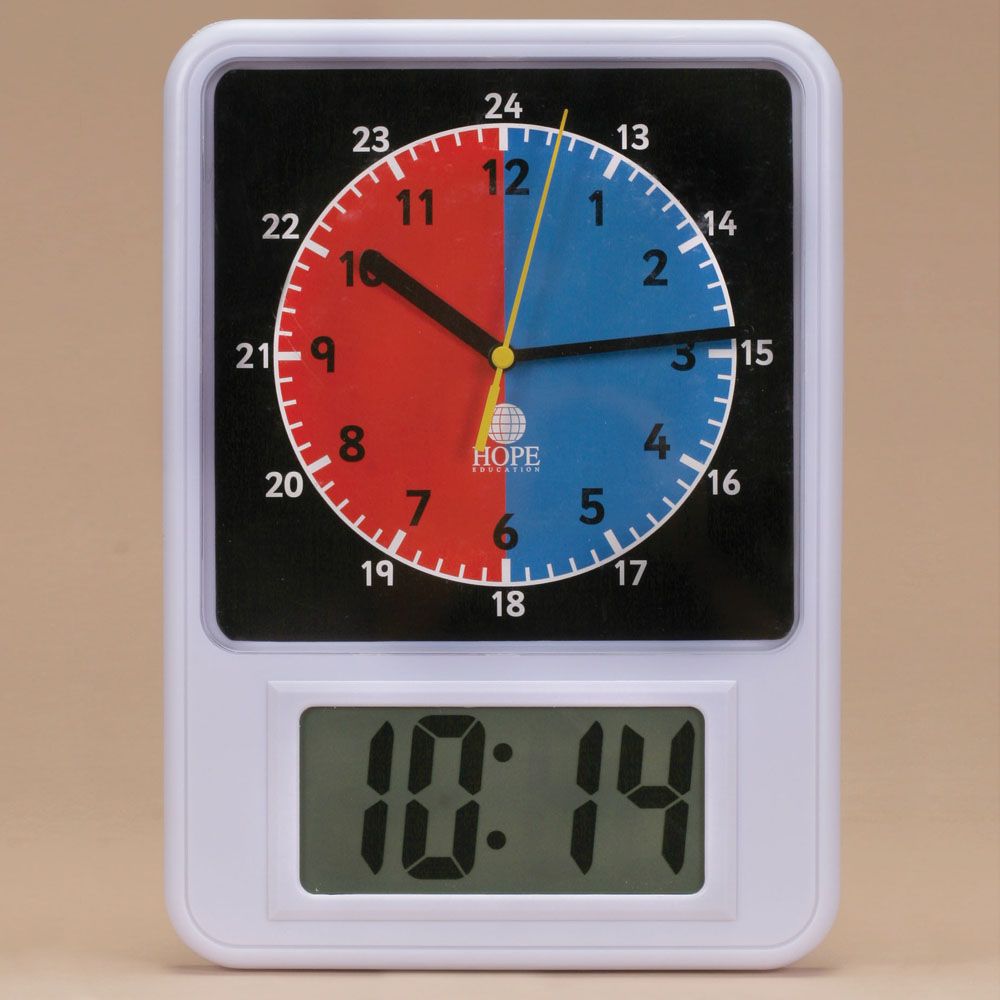 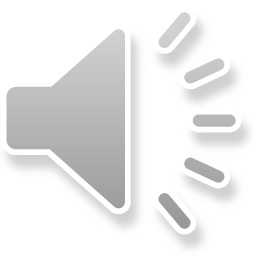 12
11
1
2
10
9
3
8
4
7
5
6
Recap
O’ clock
00
Quarter past
15
Quarter to
45
Half past
30
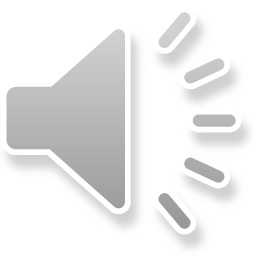 12
12
12
11
11
11
1
1
1
2
2
2
10
10
10
9
9
9
3
3
3
8
8
8
4
4
4
7
7
7
5
5
5
6
6
6
O’ clock
10:00
12:00
3:00
3 o’ clock
10 o’ clock
12 o’ clock
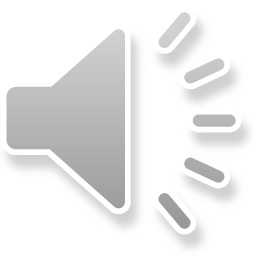 12
12
12
11
11
11
1
1
1
2
2
2
10
10
10
9
9
9
3
3
3
8
8
8
4
4
4
7
7
7
5
5
5
6
6
6
Half past
5:30
12:30
1:30
Half past 1
Half past 12
Half past 5
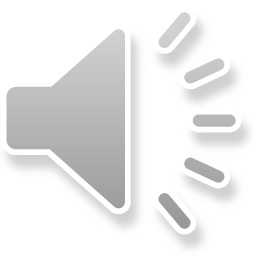 12
12
12
11
11
11
1
1
1
2
2
2
10
10
10
9
9
9
3
3
3
8
8
8
4
4
4
7
7
7
5
5
5
6
6
6
Quarter Past
10:15
12:15
3:15
Quarter past 3
Quarter past 10
Quarter past 12
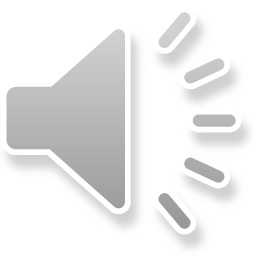 Quarter to
12
12
12
11
11
11
1
1
1
2
2
2
10
10
10
9
9
9
3
3
3
8
8
8
4
4
4
7
7
7
5
5
5
6
6
6
5:45
12:45
1:45
Quarter to 2
Quarter to 6
Quarter to 1
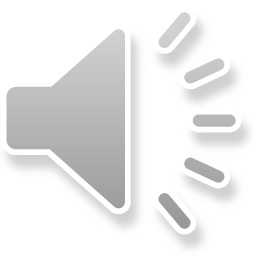 12
11
1
2
10
9
3
8
4
7
5
6
Over to you!
2 o’ clock
2:00
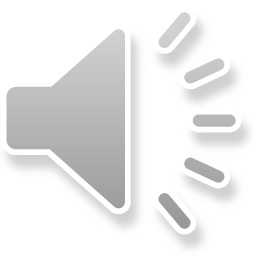 12
11
1
2
10
9
3
8
4
7
5
6
Over to you!
7 o’ clock
7:00
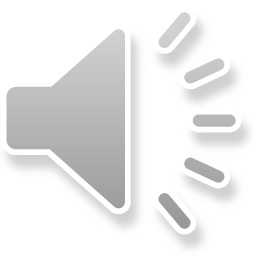 12
11
1
2
10
9
3
8
4
7
5
6
Over to you!
Half past 2
2:30
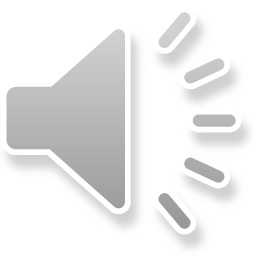 12
11
1
2
10
9
3
8
4
7
5
6
Over to you!
Half past 7
7:30
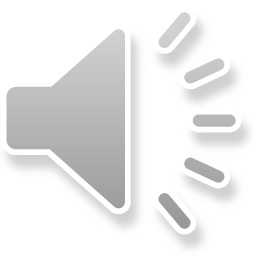 12
11
1
2
10
9
3
8
4
7
5
6
Over to you!
Quarter past 7
7:15
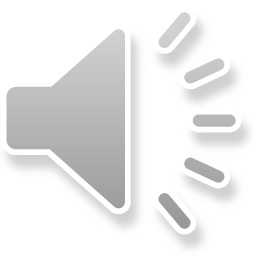 12
11
1
2
10
9
3
8
4
7
5
6
Over to you!
Quarter past 8
8:15
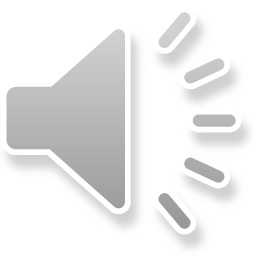 12
11
1
2
10
9
3
8
4
7
5
6
Over to you!
Quarter to 8
7:45
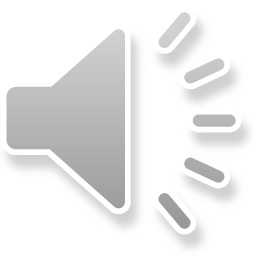 12
11
1
2
10
9
3
8
4
7
5
6
Over to you!
Quarter to 10
9:45
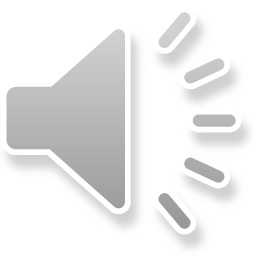 Core Task
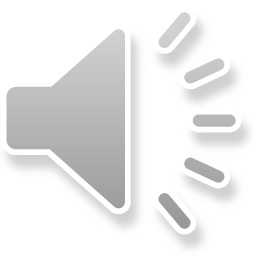